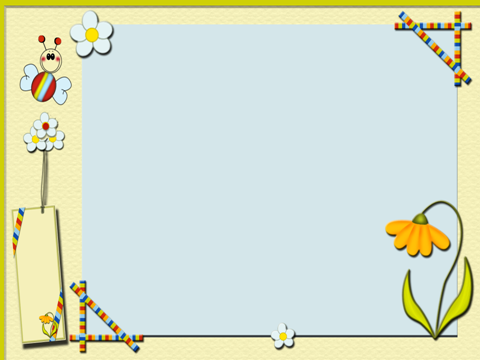 Оқу іс – әрекетінің тақырыбы:
Нан дастарханға 
қалай келеді?
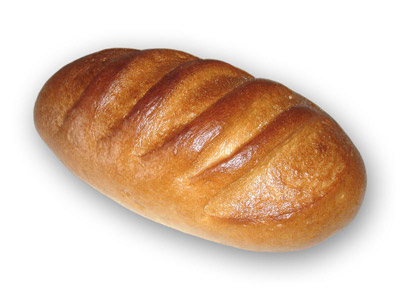 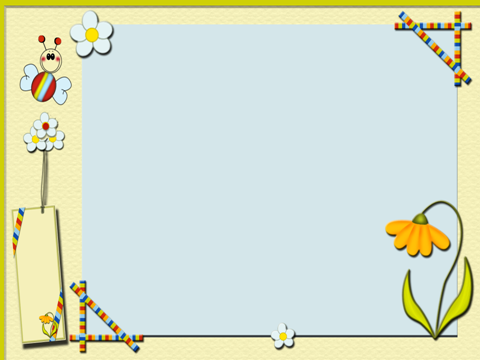 Шаттық шеңбері
Зеңгір көктен
Нұрын төккен,
Ортақ біздің күніміз.
Жайнап өскен,
Жайдары өскен 
Біз – өмірдің гүліміз.
Бал достыққа,
Жолдастыққа
Шақырады әніміз.
Тыныштыққа,
Нұр құшақта 
Бақыттмыз бәріміз.
Апырай, мұншама нан қайдан келді???
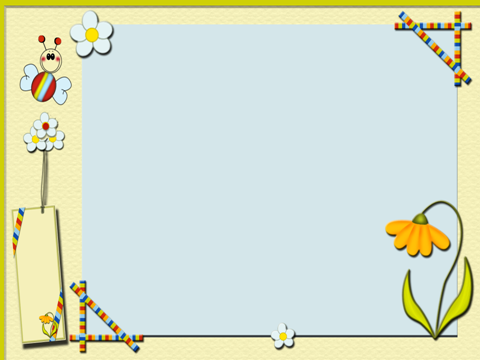 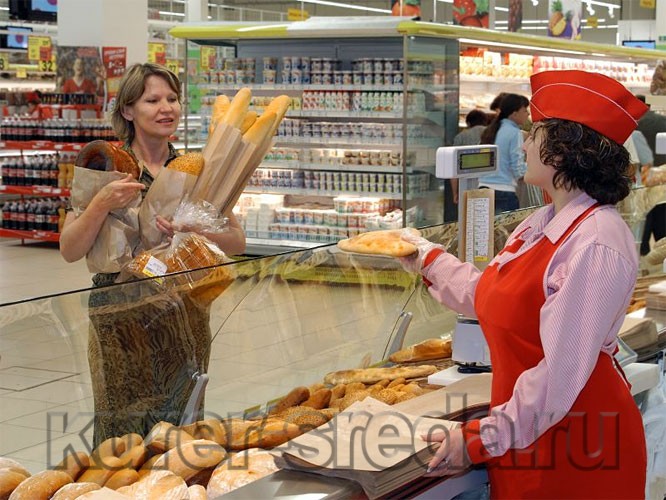 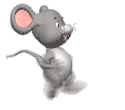 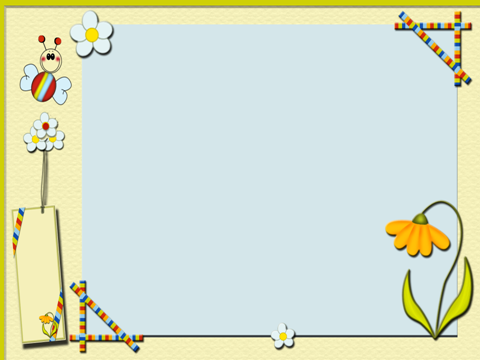 Нан, нан сен қайдан келдің?
Сатушы-дан сұра
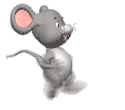 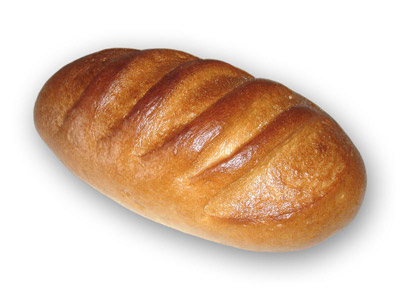 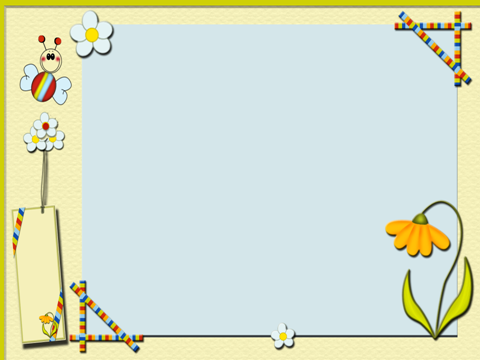 Сатушы, сатушы, нан қайдан келеді?
Наубайшы-дан сұра
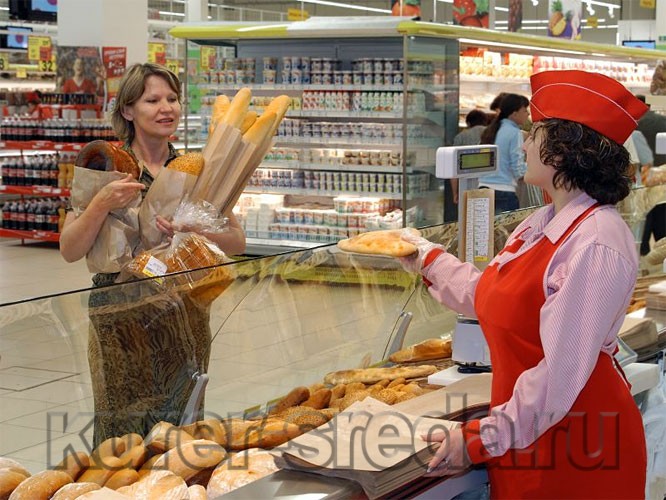 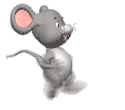 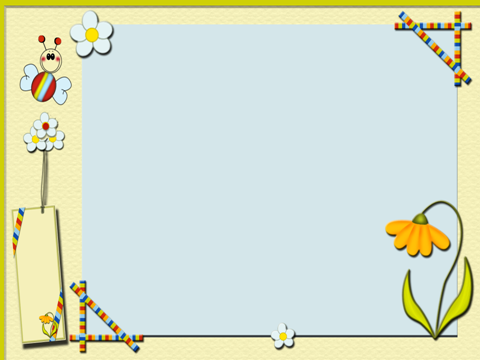 Наубайшы, наубайшы, нан қайдан келеді?
Диірменші-ден сұра
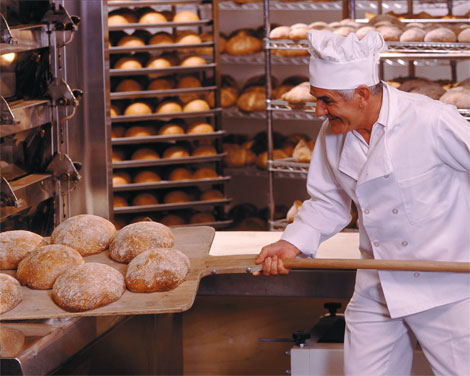 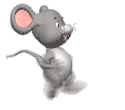 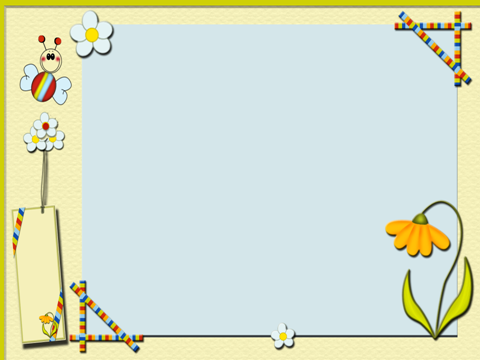 Комбайншы-дан сұра
Диірменші, диірменші, нан қайдан келеді?
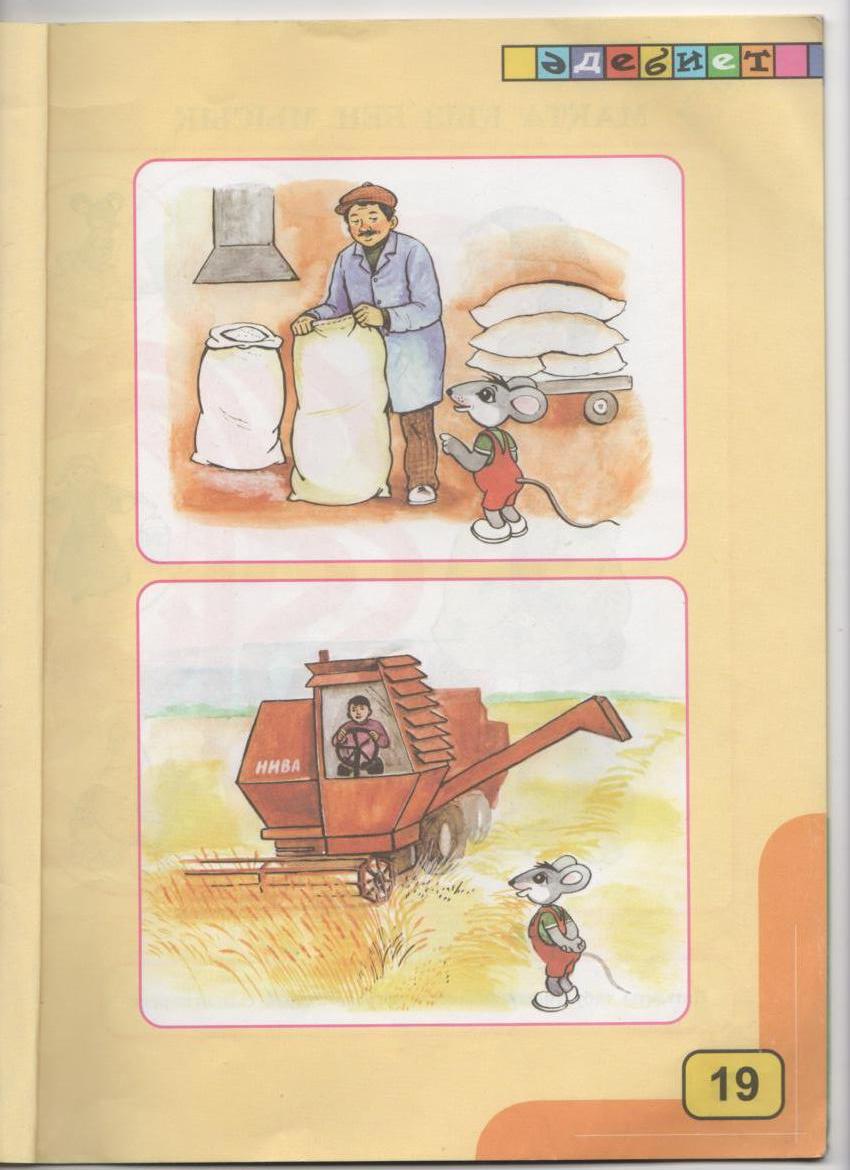 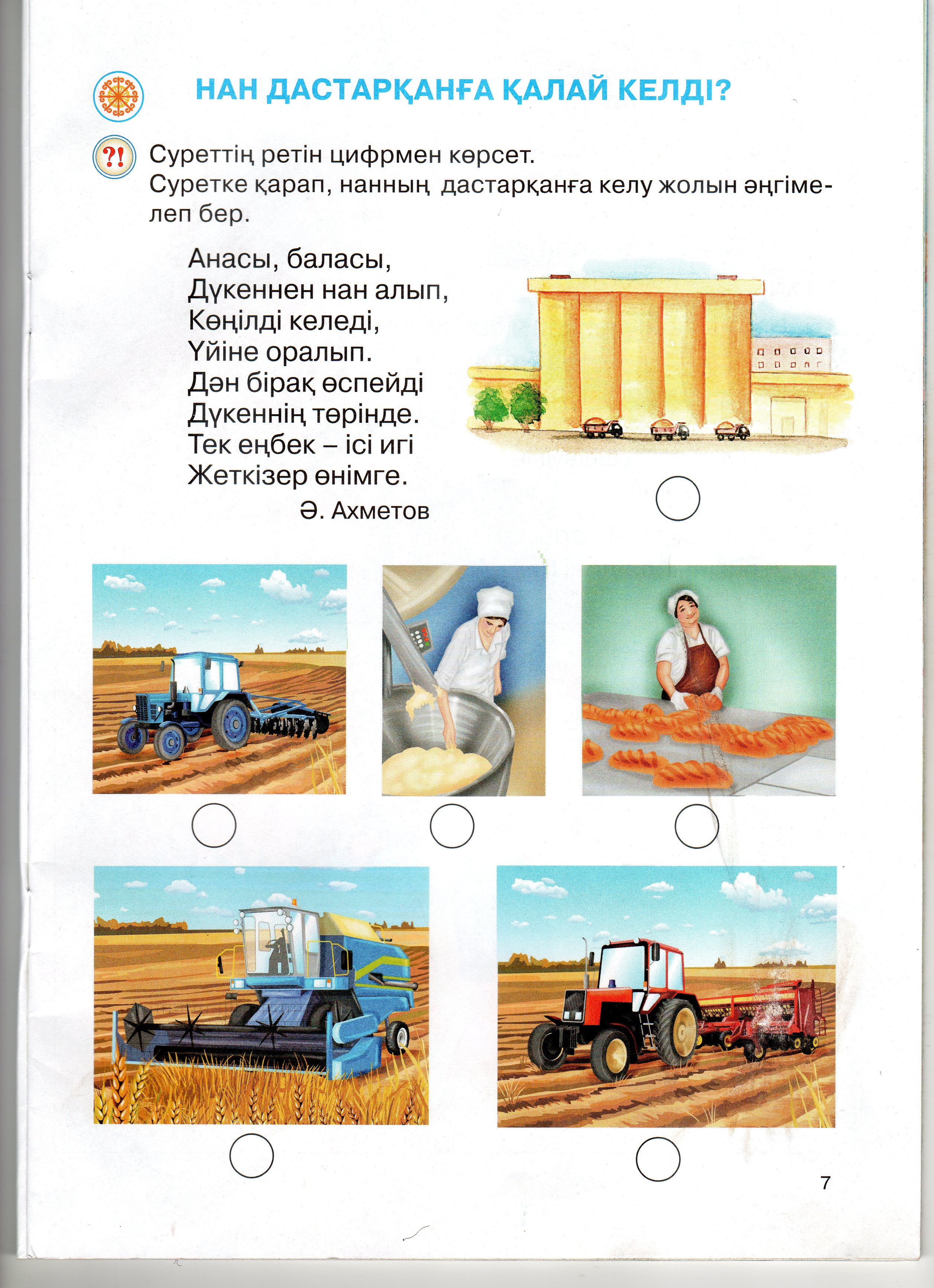 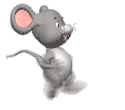 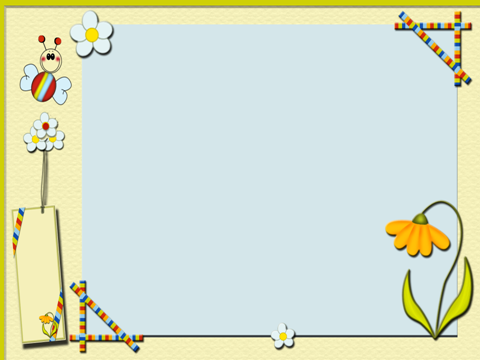 Комбайншы, комбайншы, нан қайдан келеді?
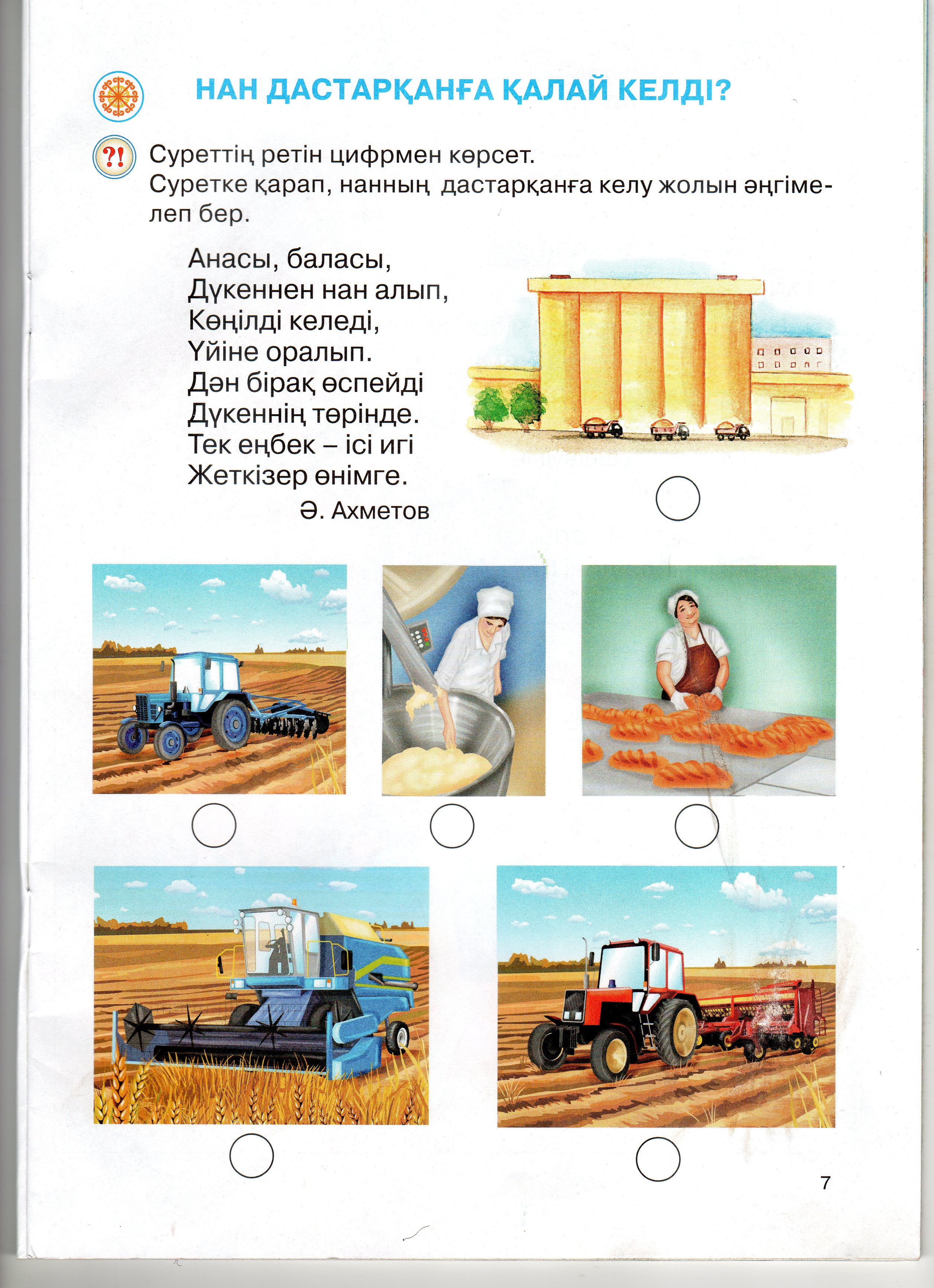 Нан көп еңбектің арқасында табылады
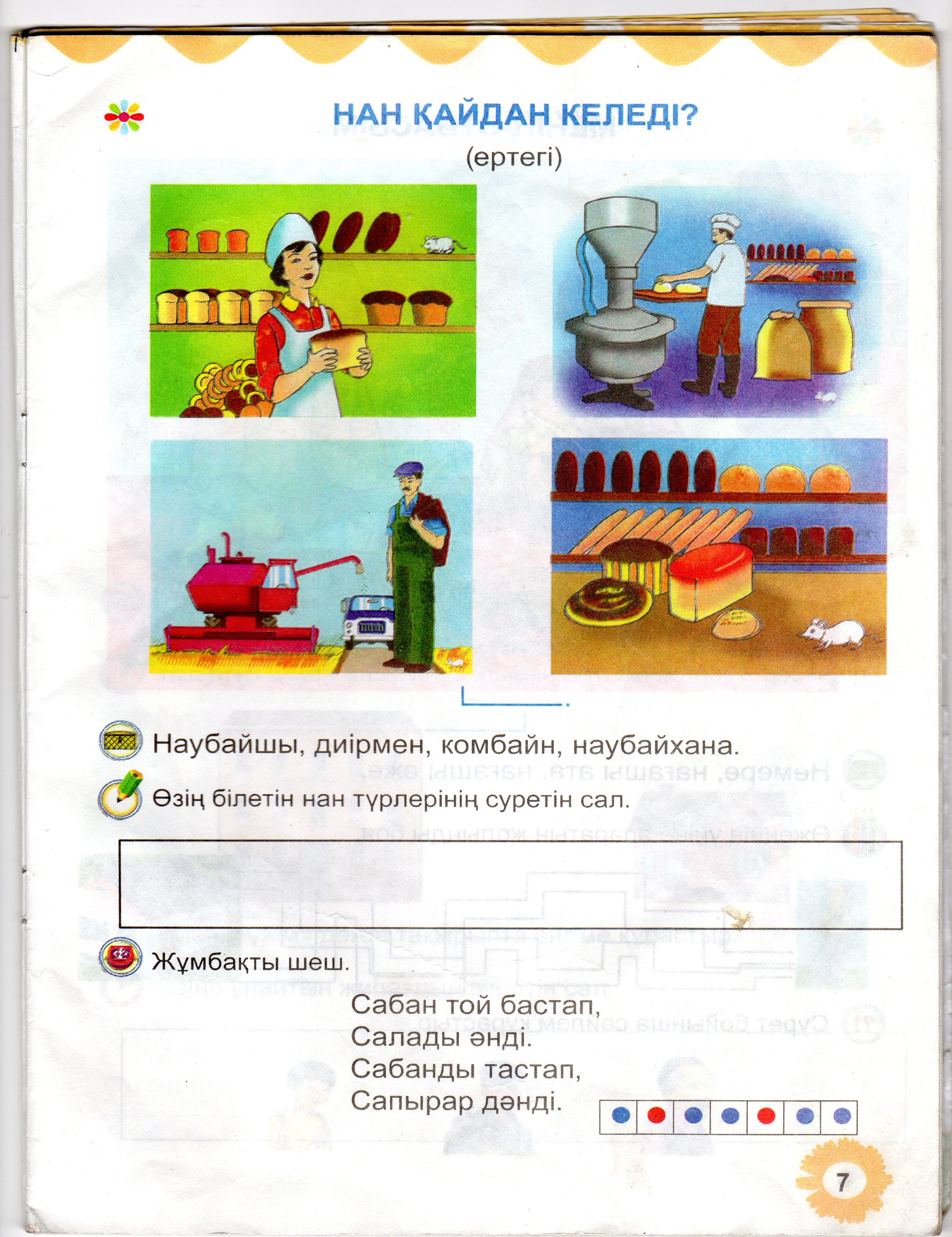 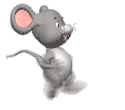 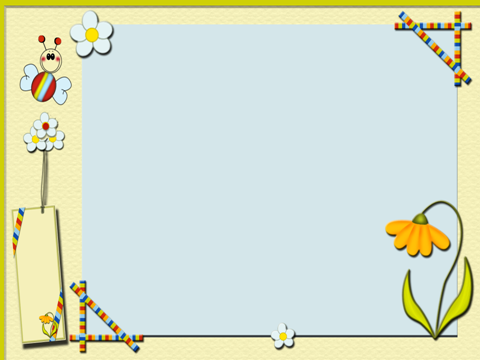 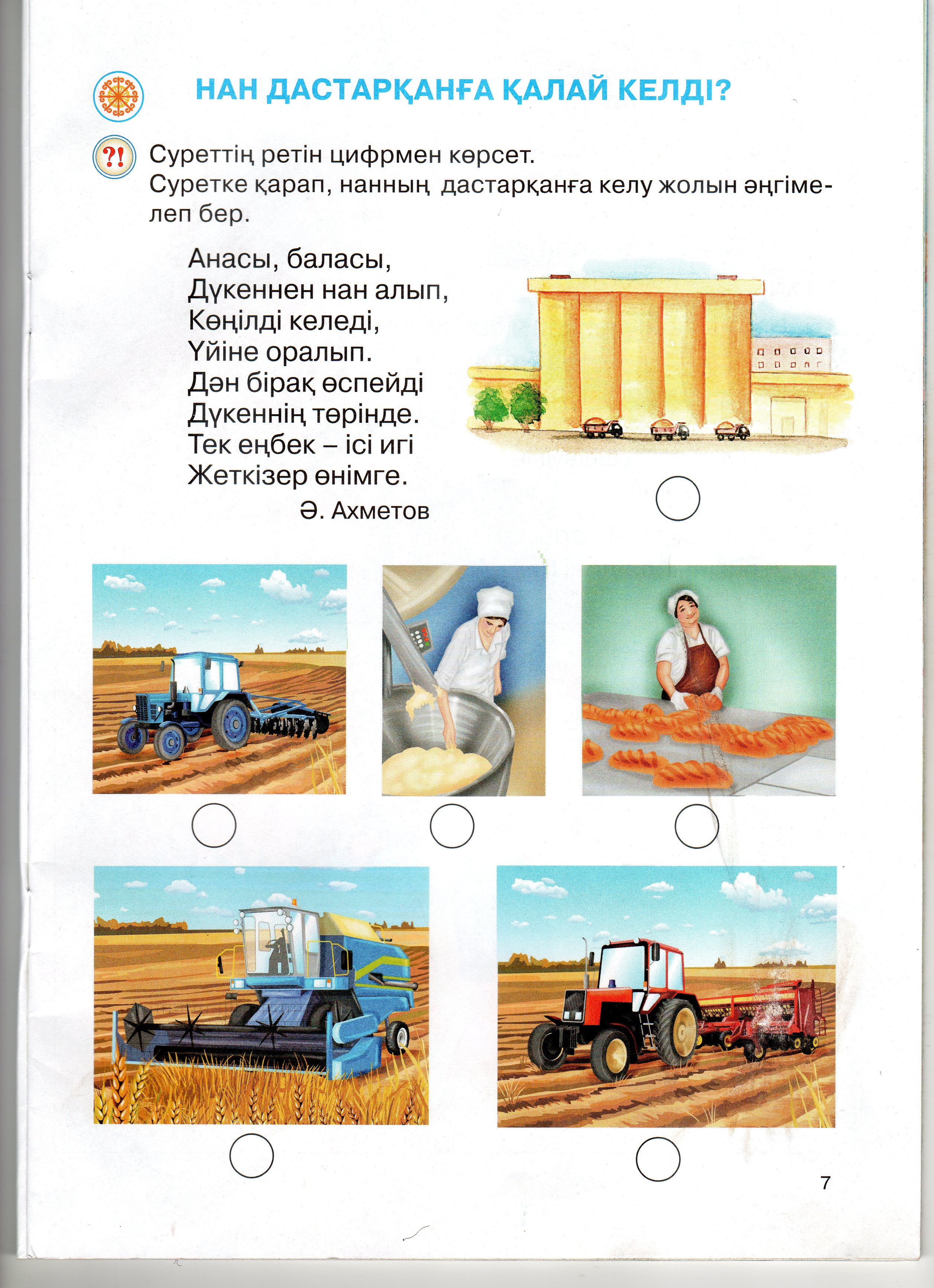 Көктемде егіншілер жерді жыртады
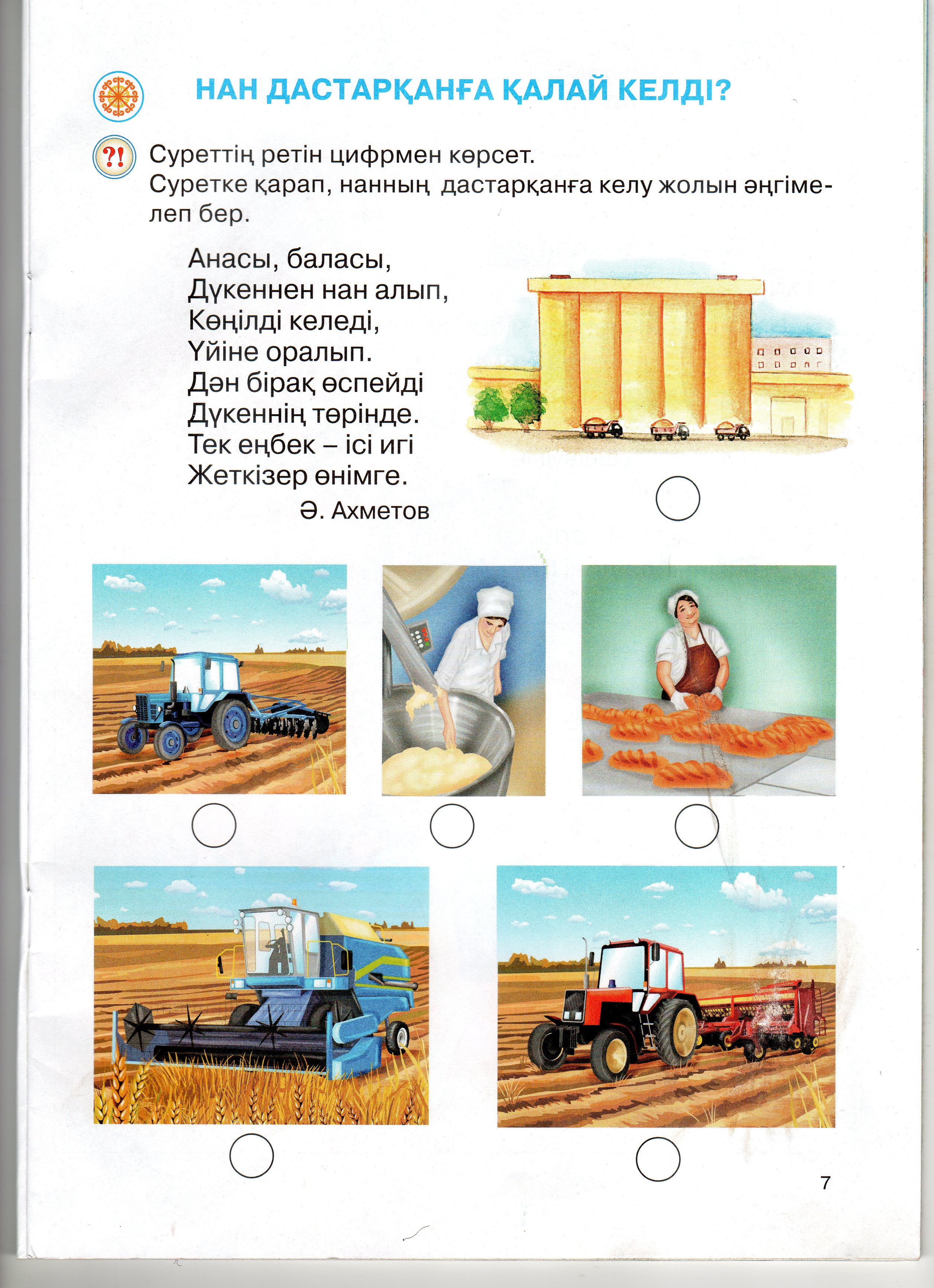 Тұқым себеді, егіншілер күтіп баптайды.
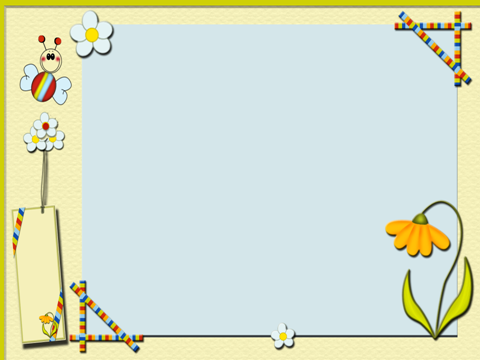 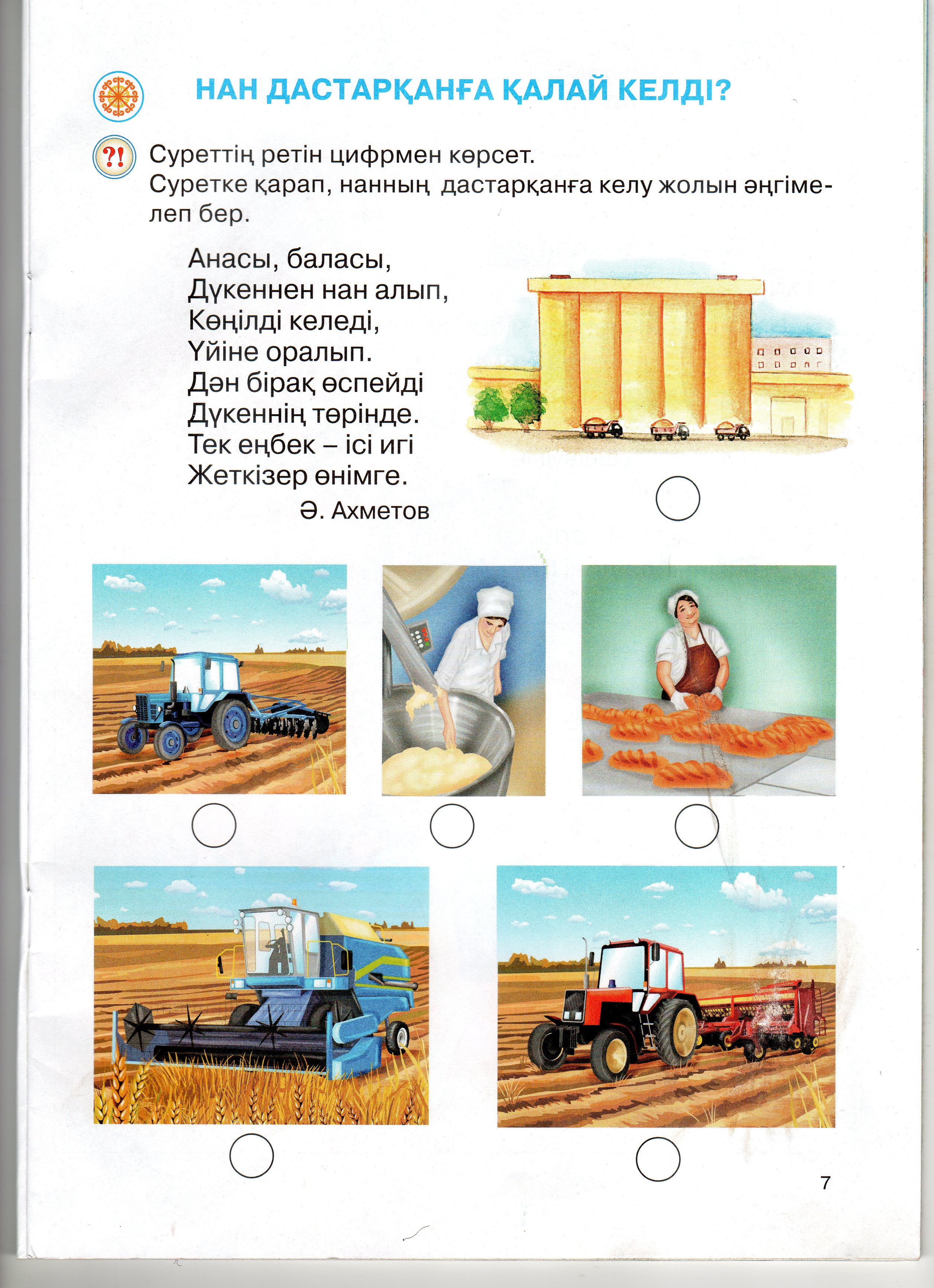 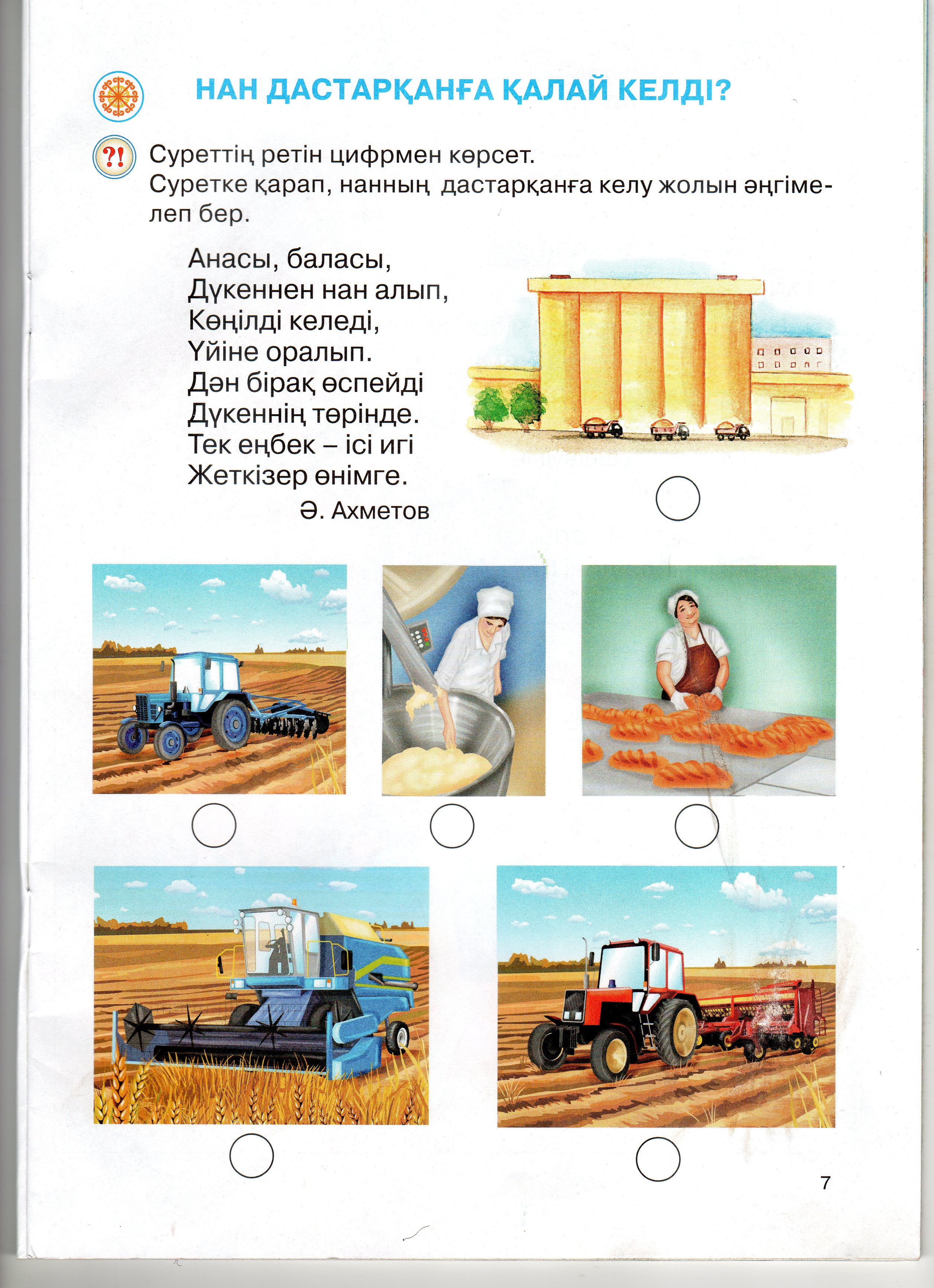 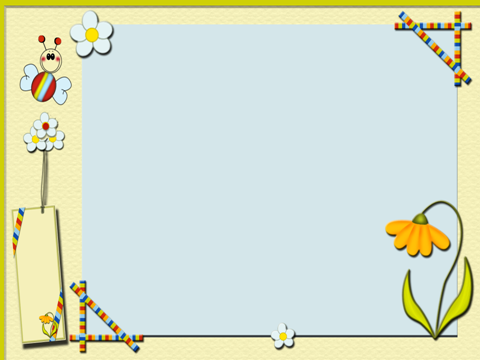 Дәптермен жұмыс
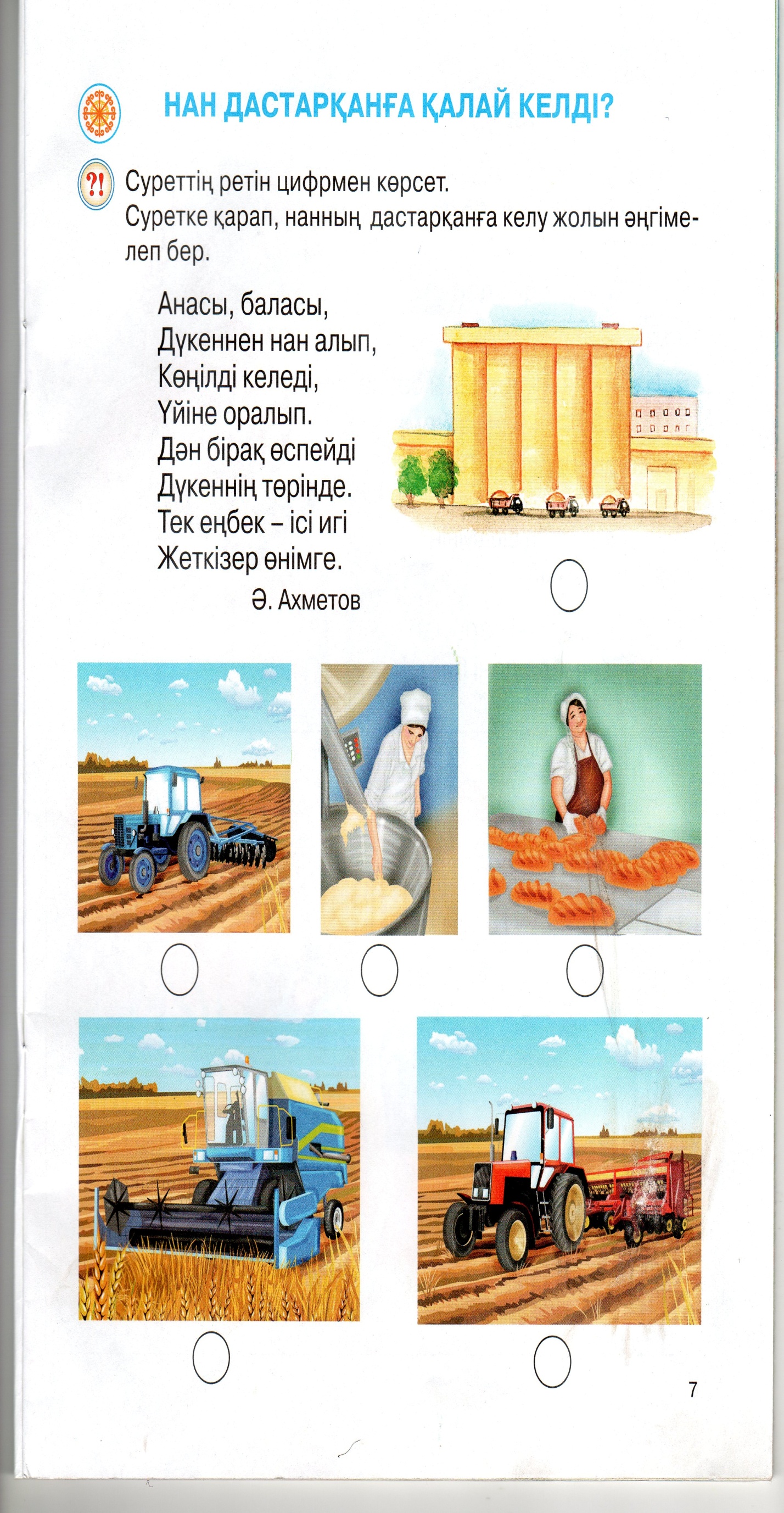 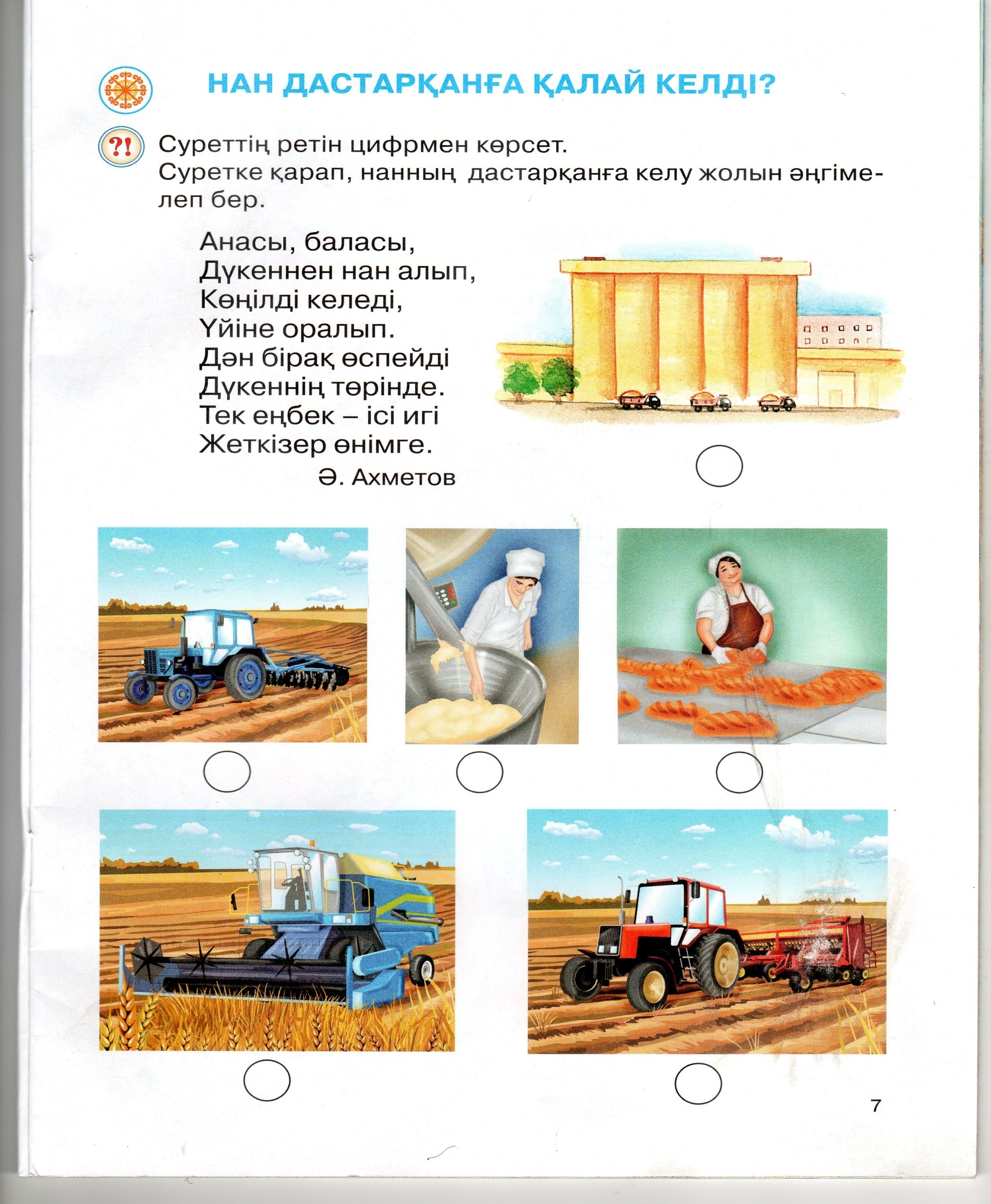 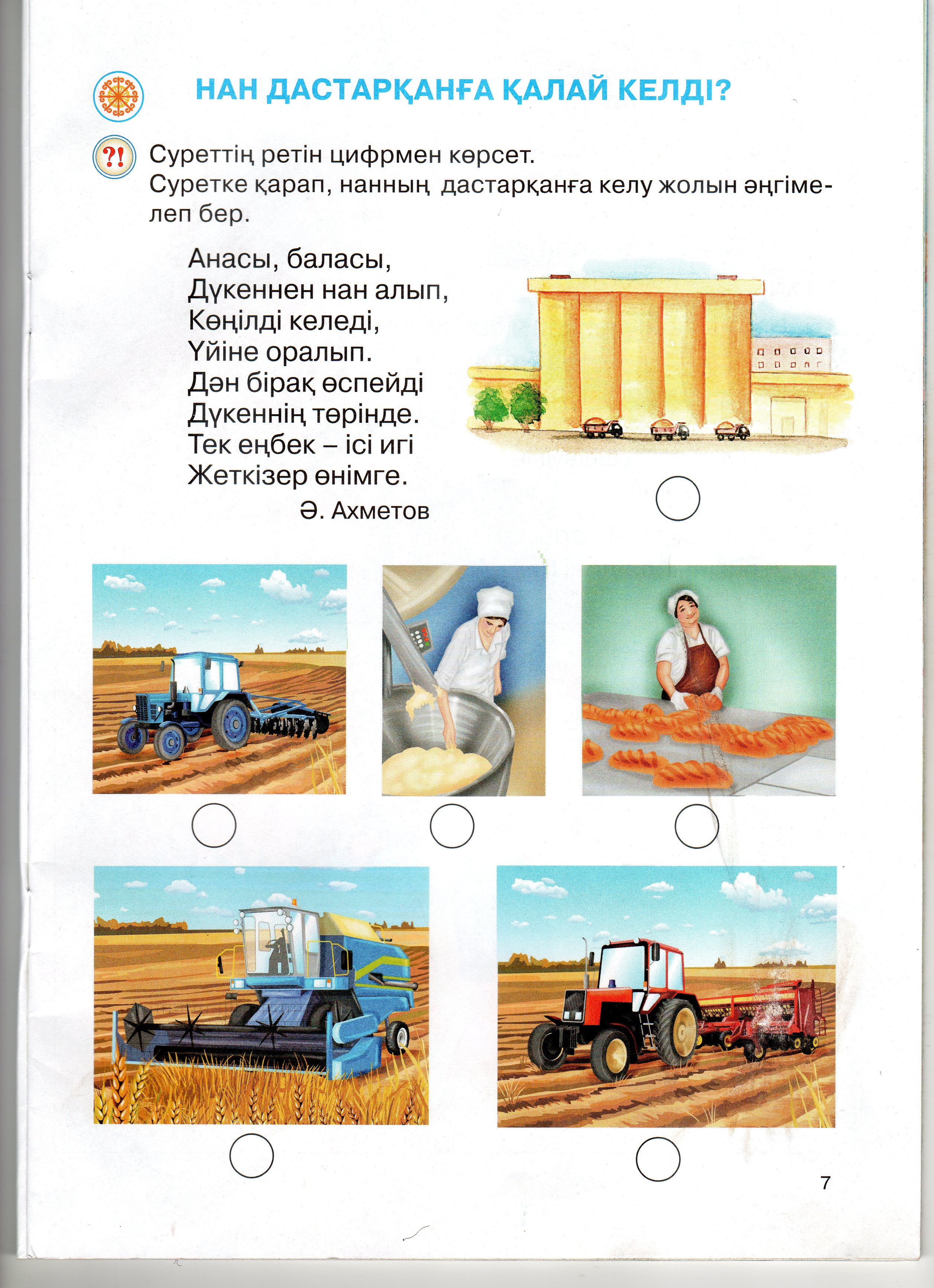 4
1
5
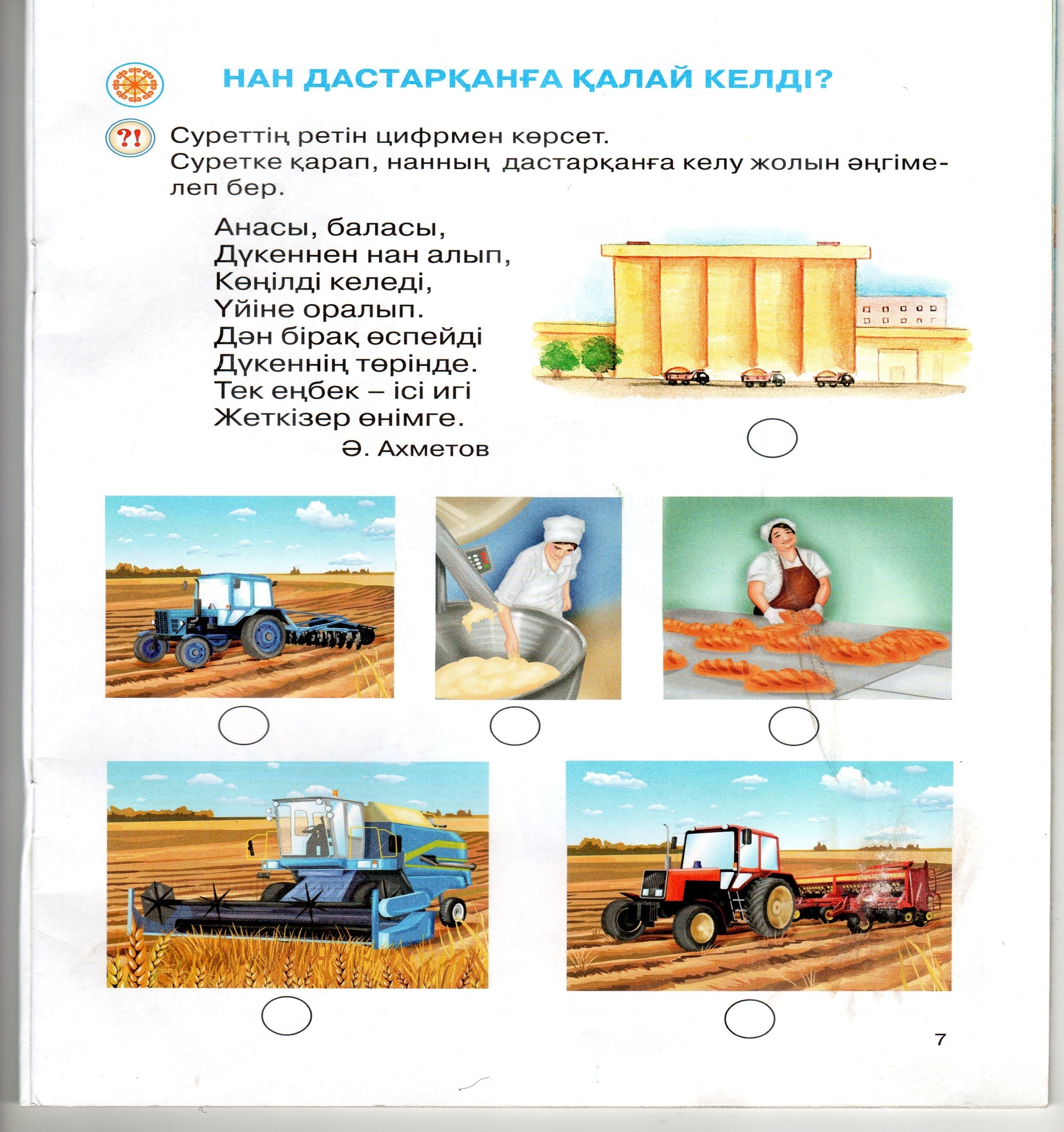 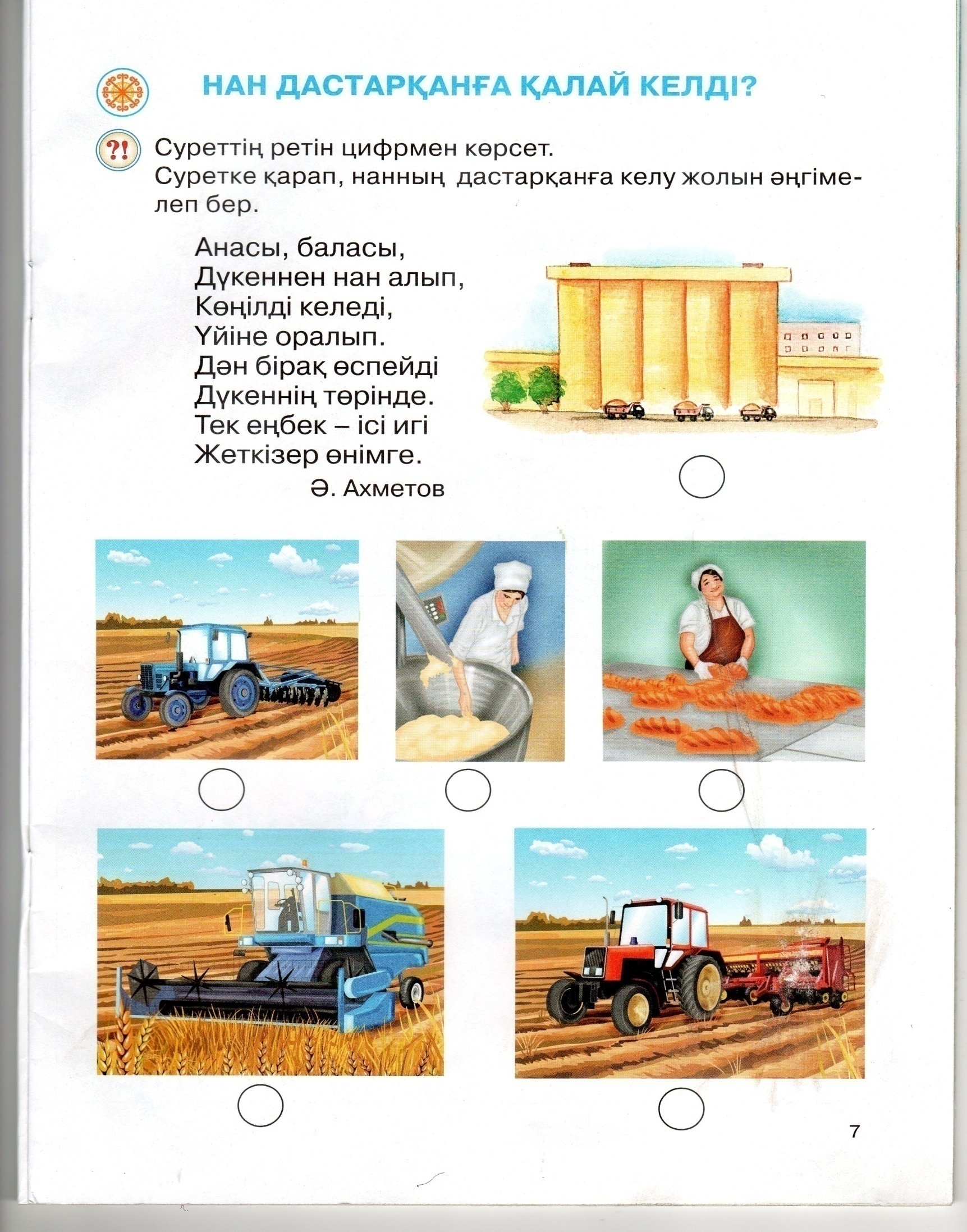 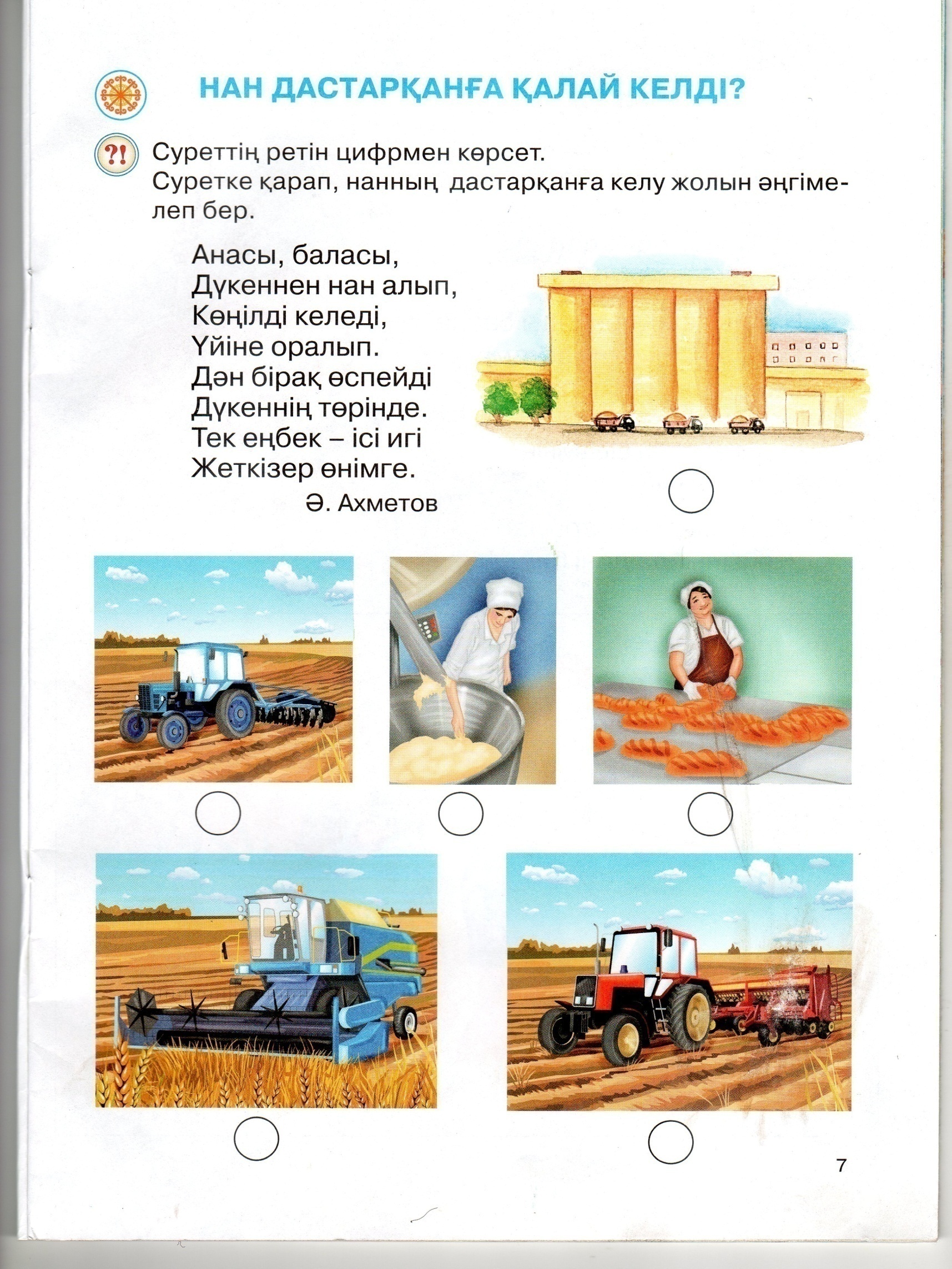 6
3
2
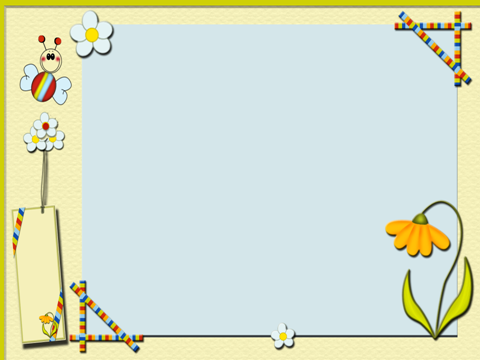 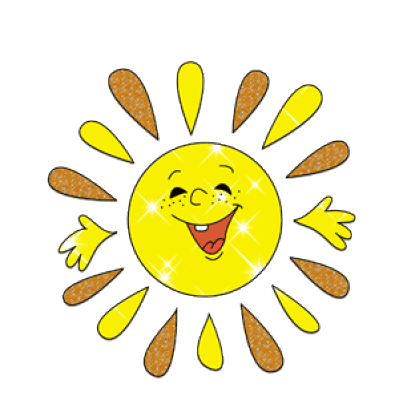 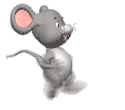 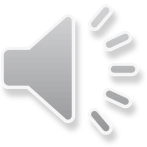 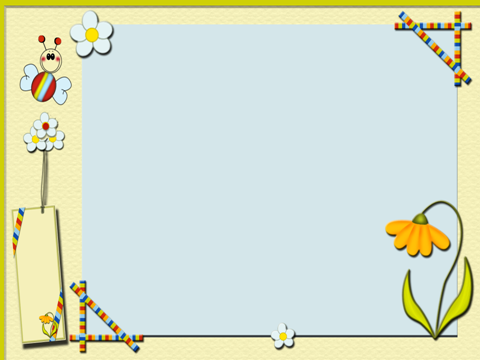 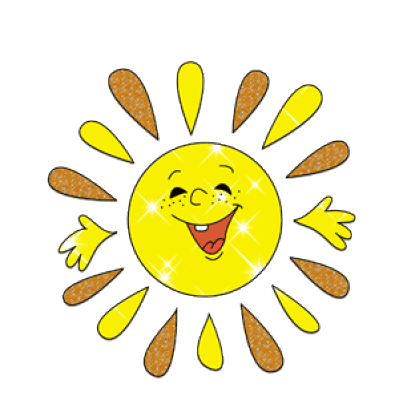 Сергіту сәті
Жайқалады  ақ бидай,
Басын иіп аққудай.
Трактормен комбайн,
Жүргізуге мен дайын.
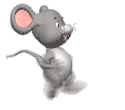 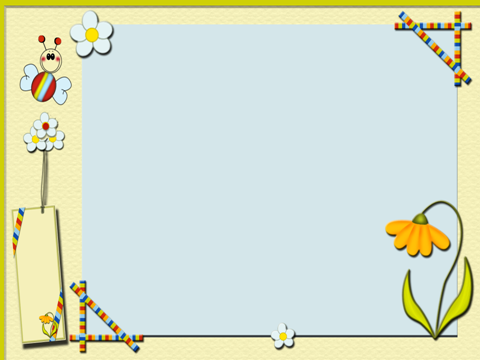 Нан туралы 
мақал - мәтелдер
“Нан – тамақтың            ,
   Ынтымақ – көптің               ”.
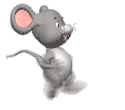 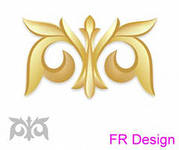 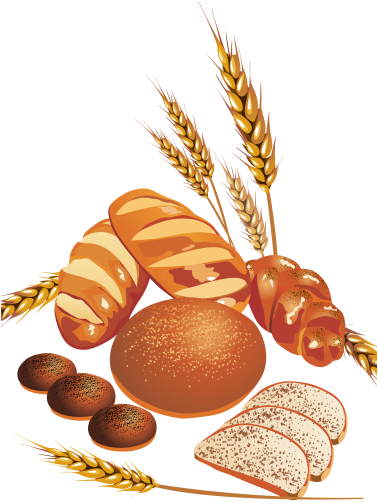 батасы
атасы
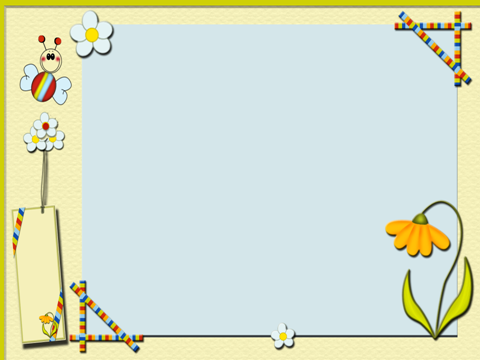 Тыйым сөздер
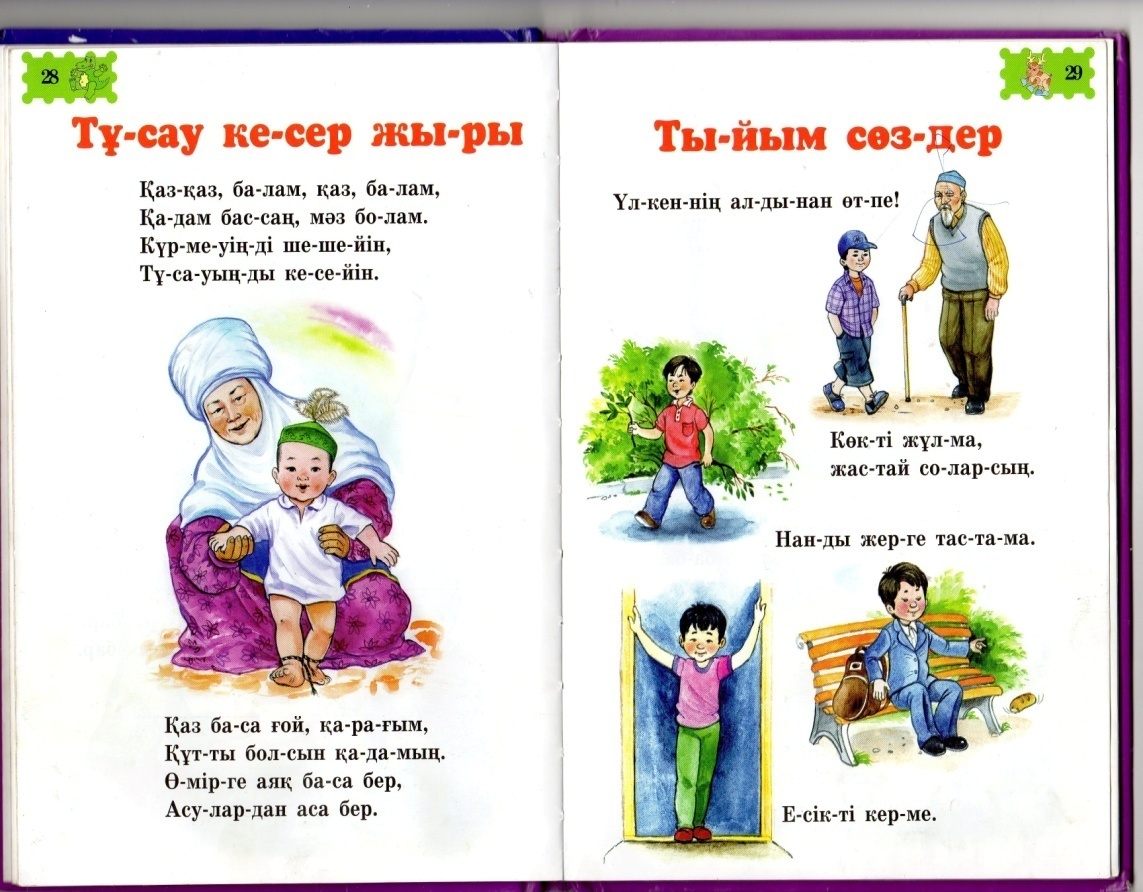 Нанды жерге тастама.


2. Нанды төңкеріп тастама.


3. Нанды аяққа баспа.
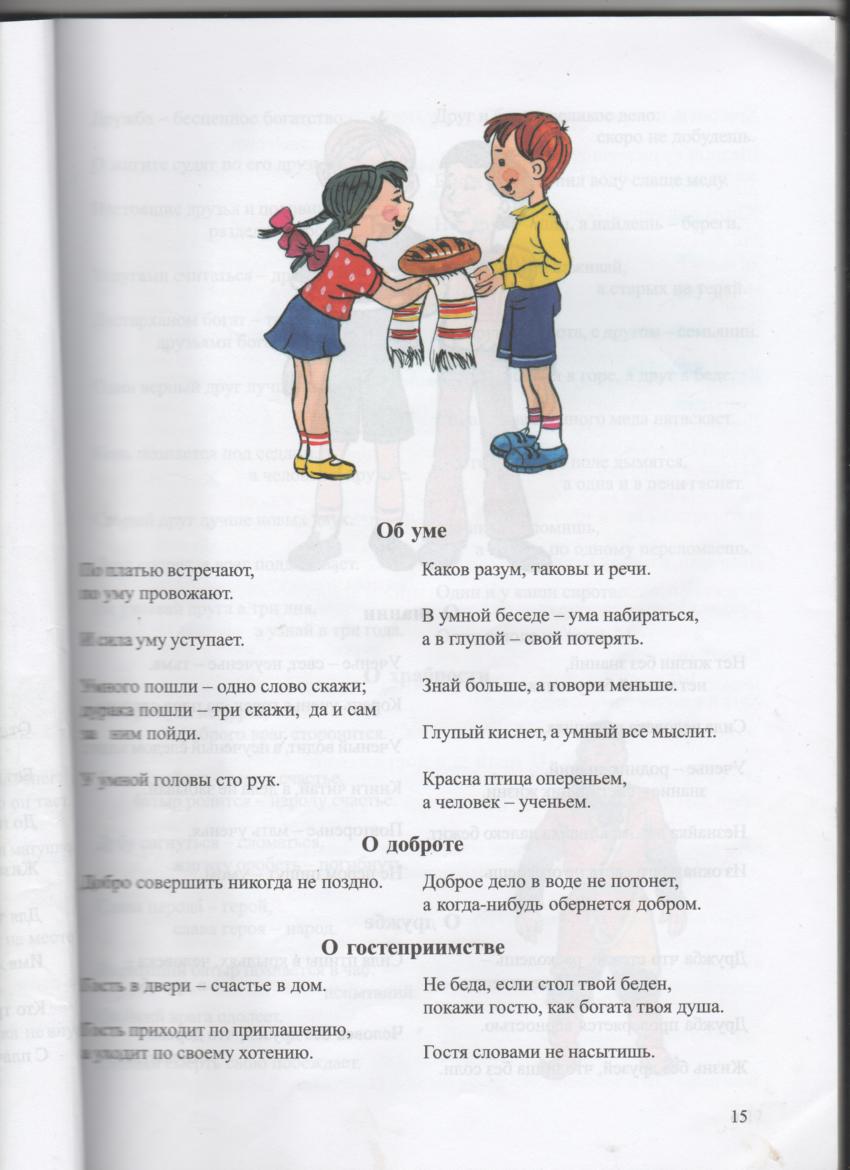 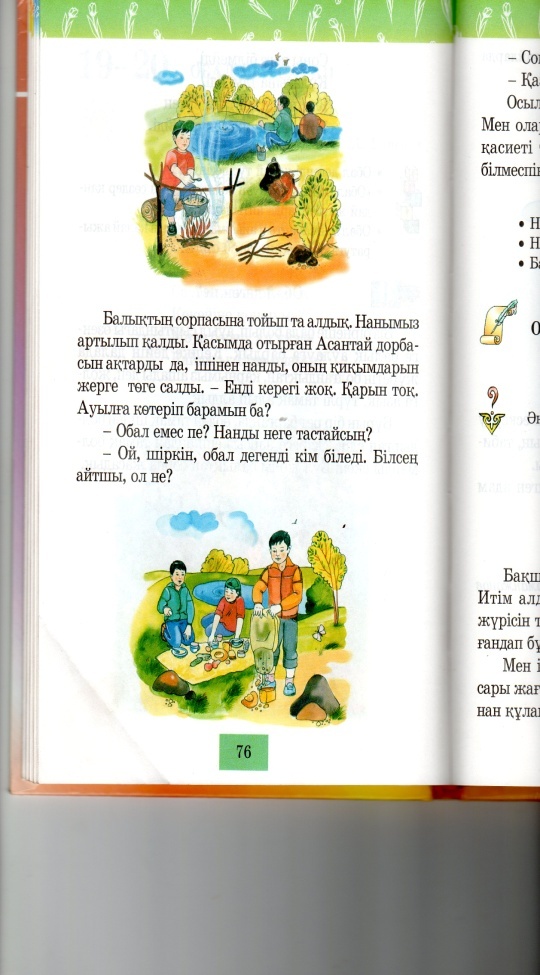 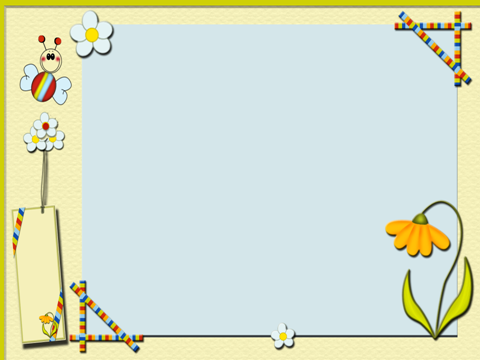 Жұмбақ шешу:
Ұзын мұртты сарылар, 
Қойынында дәні бар.
(бидай)
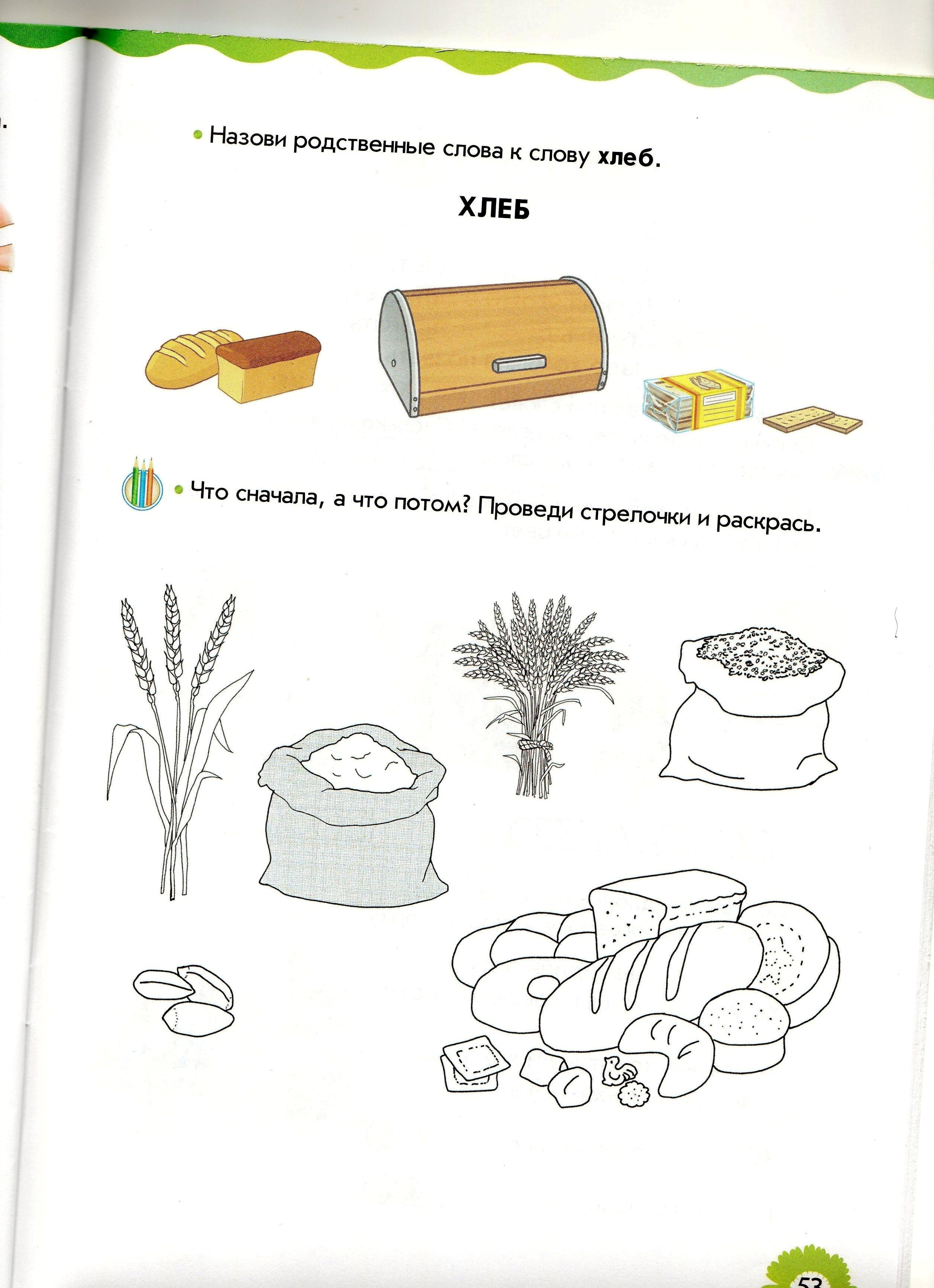 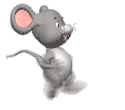 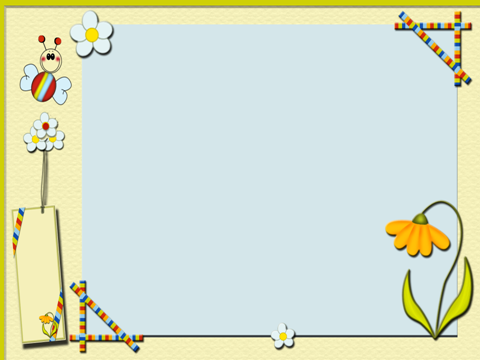 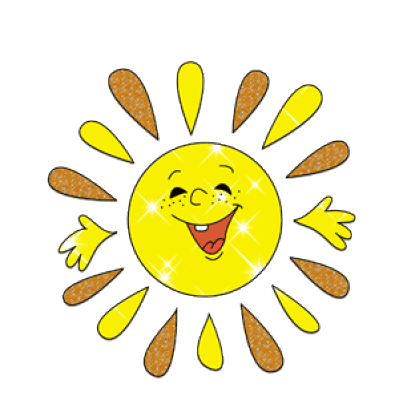 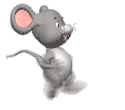 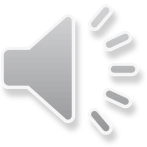 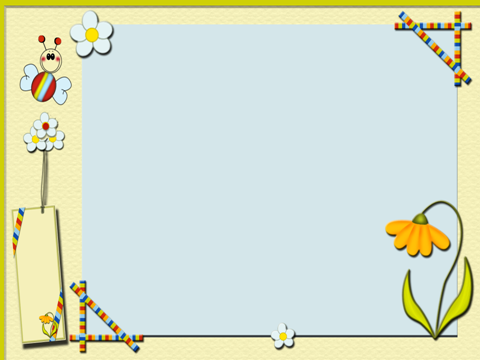 Кел ойнайық!
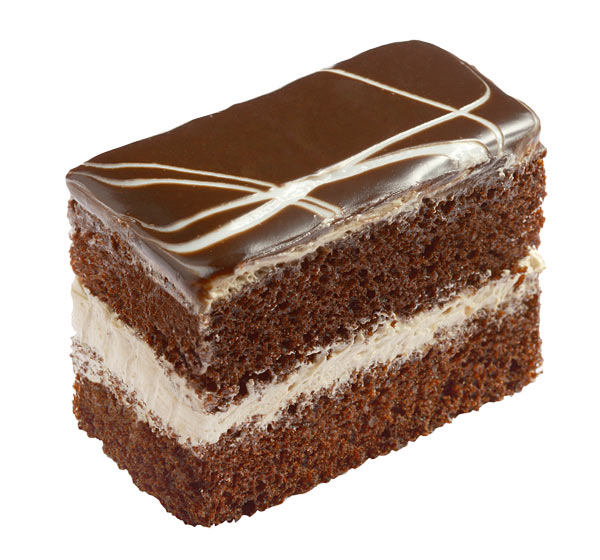 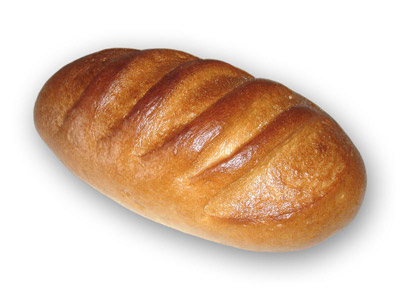 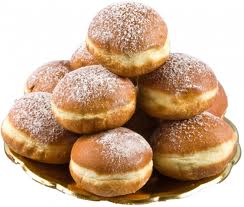 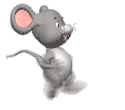 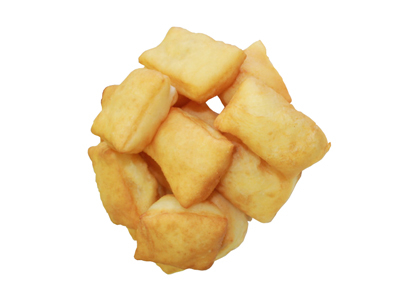 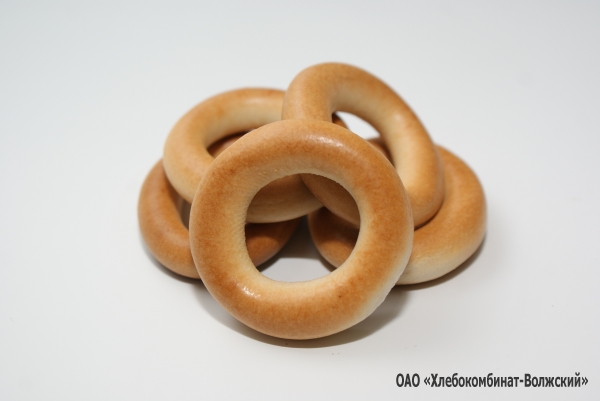 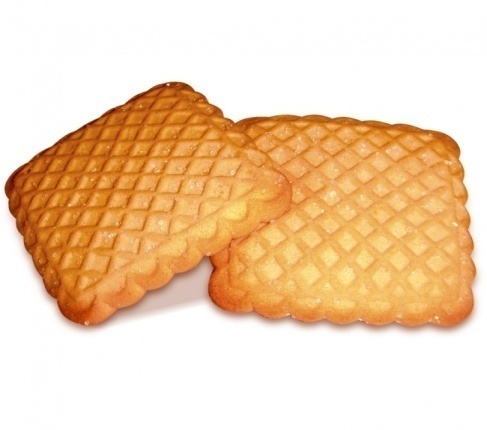 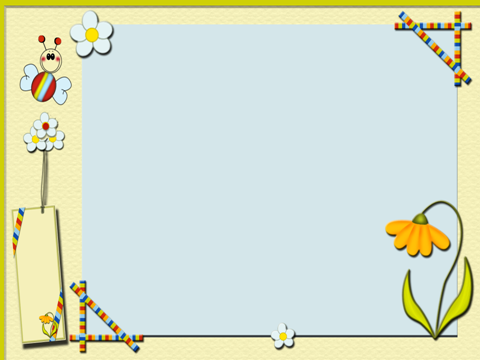 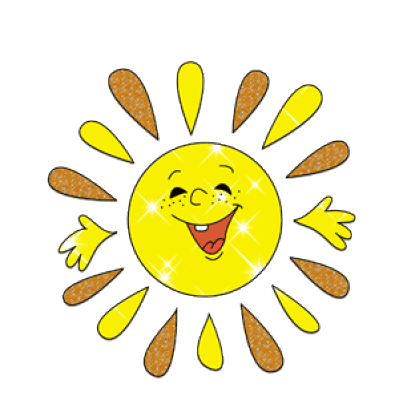 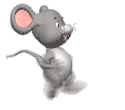 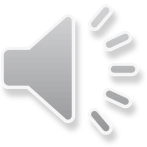 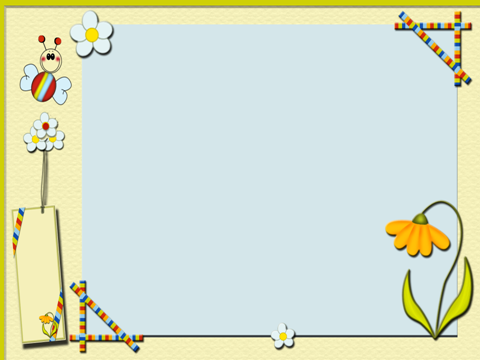 Сабақтан алған әсер
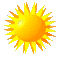 САБАҚ КЕЗІНДЕ ОҢАЙ ЖӘНЕ ҚЫЗЫҚ БОЛДЫ, ӨЙТКЕНІ МЕН ТАПСЫРМАЛАРДЫ ЖЫЛДАМ ЖӘНЕ ДҰРЫС ОРЫНДАЙ АЛАМЫН.
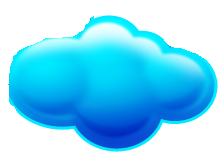 САБАҚ ҚЫЗЫҚ БОЛДЫ, БІРАҚ КЕЙБІР ТАПСЫРМАЛАР ҚИЫНДЫҚТАР ТУҒЫЗДЫ.
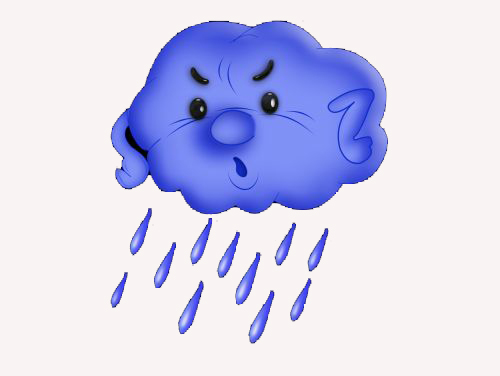 МЕН ҰЗАҚ ОЙЛАНҒАНДЫҚТАН ТАПСЫРМАНЫ ОРЫНДАУ ҚИЫН БОЛДЫ.
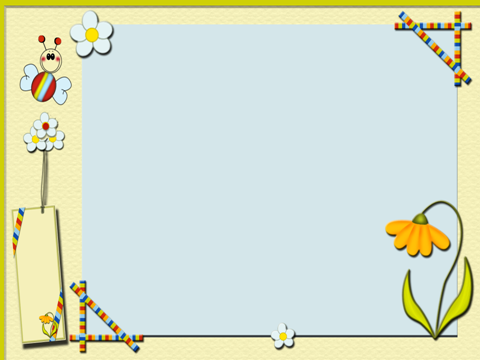 Сабақтан алған әсер